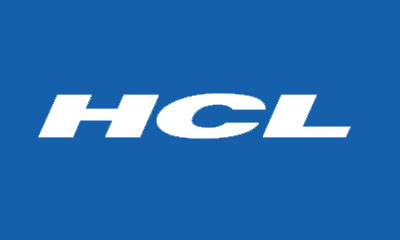 Content
Company Snapshots
Business description
Financial Analysis 
Market position
Announcements and News
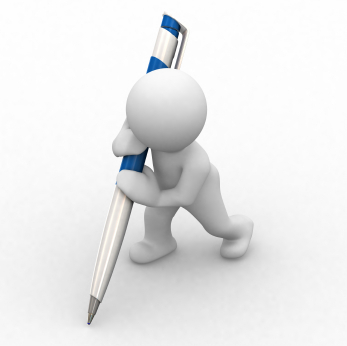 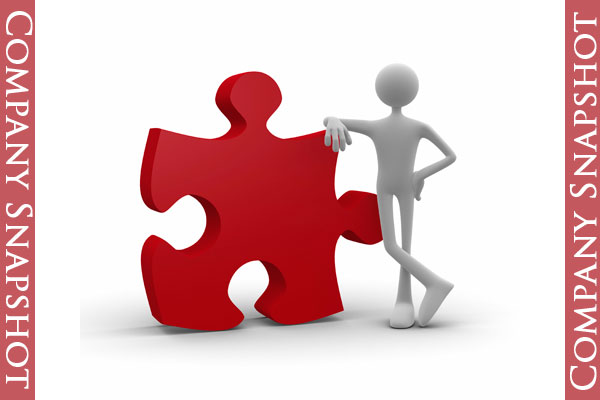 OVERVIEW...
Date of establishment : 1991

Corporate Address:  806 Siddharth,96 Nehru Place, New Delhi-110019, Delhi                                     www.hcltech.com
Management Details:   Chairperson - Shiv Nadar                                            MD - Shiv Nadar

Business Operation: IT – Software

Background:
	HCL Technologies is a leading global IT services company, working with clients in the areas that impact and redefine the core of their businesses. Since its inception into the global landscape after its IPO in 1999, HCL focuses on 'transformational outsourcing', underlined by innovation and value creation, and offers integrated portfolio of services including software-led IT solutions, remote infrastructure.

Financials:  Total Income - Rs. 69607.5 Million ( year ending Jun 2011)                       Net Profit - Rs. 11982.8 Million ( year ending Jun 2011)

Bankers Auditors :Price Waterhouse & Co.
Key Executives of the Company….
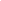 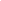 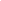 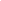 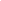 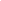 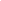 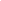 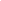 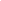 S.No				Name			Designation

1				Shiv Nadar		Chairman

2				Manish Anand		Company Secretary

3				Vineet Nayar		Vice Chairman

4				R Srinivasan		Non Executive Director

5				T S R Subramanian		Non Executive Director

6				Robin Abrams		Non Executive Director

7				Ajai Chowdhry		Non Executive Director

8				Subroto Bhattacharya	Non Executive Director

9				Amal Ganguli		Non Executive Director

10				P C Sen			Non Executive Director
BUSINESS DECCRIPTION
Company History….
HCL Technologies is a leading global IT services company, working with clients in the areas that impact and redefine the core of their businesses.

HCL focuses on 'transformational outsourcing', underlined by innovation and value creation, and offers integrated portfolio of services including software-led IT solutions, remote infrastructure management, engineering and R&D services and BPO.]

 HCL has global partnerships with several leading Fortune 1000 firms, including several IT and technology majors. 

Provides services to industry sectors including financial services, manufacturing, aerospace & defense, telecom, retail & CPG, life sciences & healthcare, media & entertainment, travel, transportation & logistics, automotive, government and energies & utilities.
Recognitions….
HCL Technologies has been named as one of Britain's Top Employers 2010 by the Corporate Research Foundation (CRF) Institute, for the fourth consecutive year.

HCL Technologies has been conferred with the prestigious ‘Golden Peacock Innovation’ Award for its MTaaS™ (a Business Service Management centric service delivery platform) offering in the IT Sector category in October, 2009.

HCL Customer Standard Parking Wins Oracle’s ‘Empower the Green Enterprise’ Award        

HCL Receives 6 HR Congress Awards 2008 – a recognition for having great human resources practices

India’s Most Preferred Personal Computer Brand – CNBC AWAAZ Consumer Award 2007  

HCL Technologies (HCL) was named Meritorious Performance Supplier in Sun Microsystems' 2007 Supplier Awards program. 
The award recognize companies that make outstanding contributions to Sun's record of delivering superior technology, quality service and excellent value to its customers.
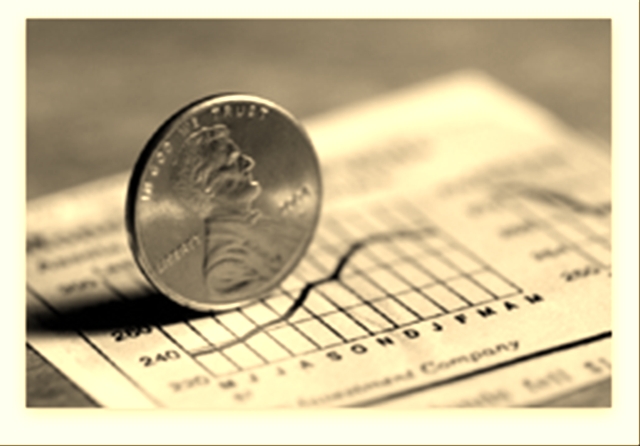 FINANCIAL ANALYSIS
Annual Results in brief…. (in crores)
Annual sales data….
Product Name	  Year	Month	       Sales Qty.	               Sales Value               % of STO

Income from 
Software Services	 2011	   06	        0.00	                        	66108.00		97.30

Software Licenses 
(Unlimited Users)	 2011	    06	        0.00			606.90		0.89

Others		 2011	     06	        183666.00	                  464.00	                 0.68

Routers		 2011	     06	         943.00	                  319.50	                  0.47

Switches		 2011	      06	         506.00	                   193.30	                  0.28

Servers		 2011	      06	         463.00	                   145.60	                  0.21

Storage Devices        2011	      06	         17.00	                   107.50	                   0.16
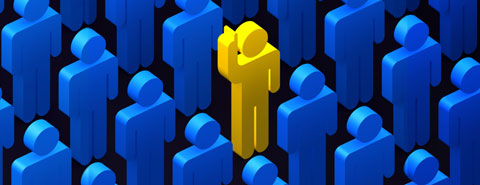 MARKET POSITION
COMPETITIVE POSITION OF THE COMPANY…
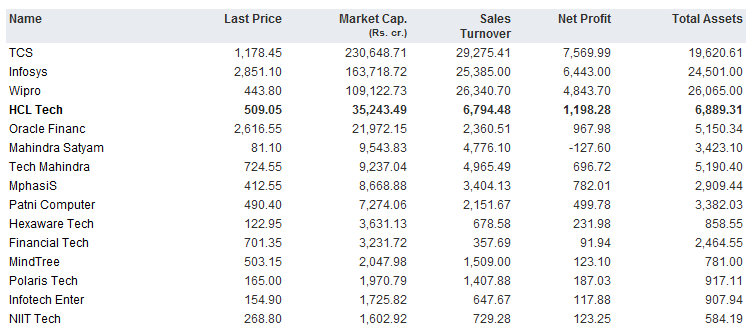 PARTNERS ANSD COMPANY ALLIANCES OF HCL TECH. LTD.
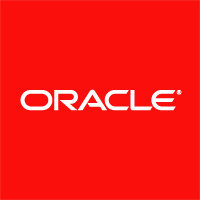 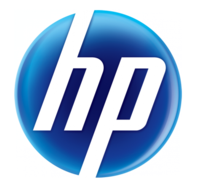 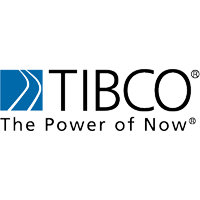 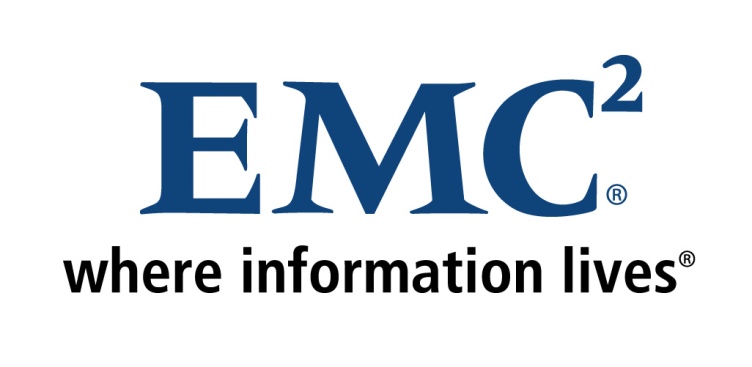 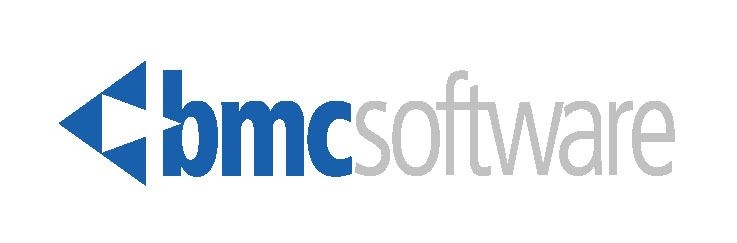 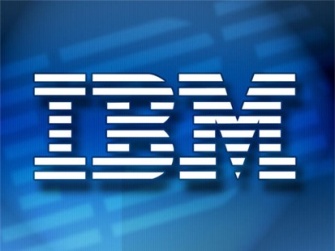 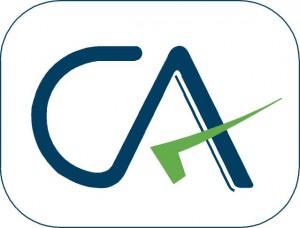 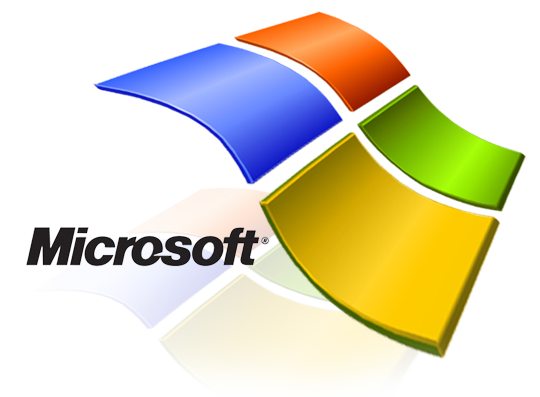 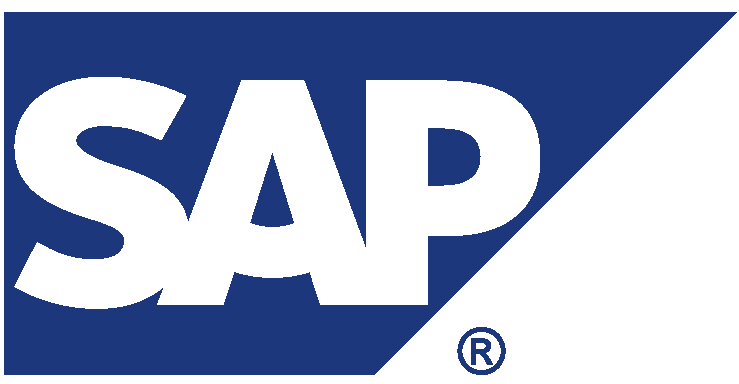 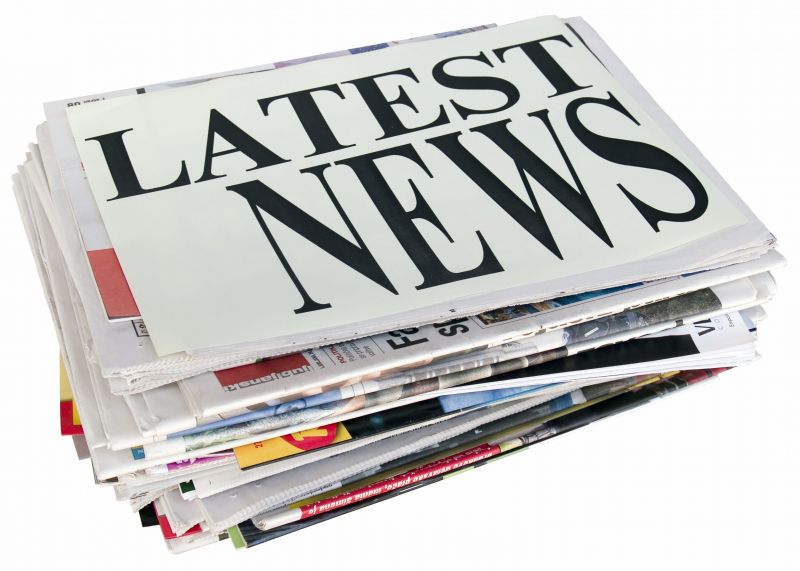 Here is the recent news…….
HCL Tech Q2 profit rises 43 pct, shares rally.
India's HCL shares rise 4 pct in pre-open after result.
HCL and Cisco Launch South Africa Global Centre of Excellence Offering Customer and Partner Support throughout Africa.
Report card:
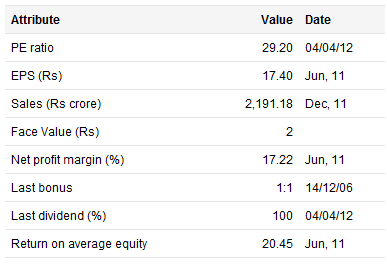 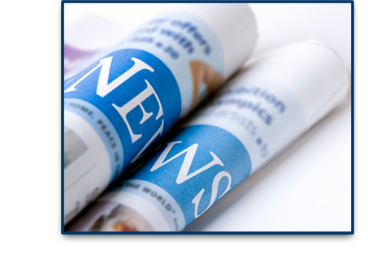 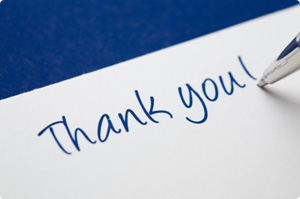